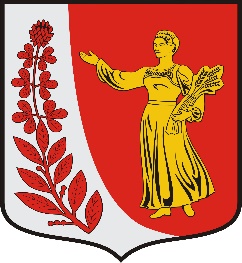 ИТОГИ ИСПОЛНЕНИЯ БЮДЖЕТА ПУДОМЯГСКОГО СЕЛЬСКОГО ПОСЕЛЕНИЯ ЗА 2020 ГОД
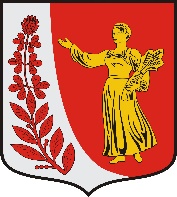 Основные параметры бюджета Пудомягского сельского поселения за 2020 год
Тыс.руб
Исполнение ДОХОДОВ БЮДЖЕТА В 2020 ГОДУ